NUR 430Current Issues in Nursing
College of Nursing, King Saud University
Riyadh, Saudi Arabia
Course Description	
This course provides students with an overview of the current trends and issues in nursing education and practice. Students are challenged to examine how these issues and other current events shape nursing practice.
Course Objectives : Upon completion of this course the student will be able to:
Recognize the historical images that nursing profession passes through them throughout ages. 
Explain the functions of national and international nurses associations.
Describe the nursing standards in clinical practice. 
Explain common ethical, values, moral issues currently facing health care professionals. 
Demonstrate an understanding for the cultural diversity concepts, and its influence in   providing a congruent, comprehensive, caring, and sensitive nursing care.
Course Evaluation
Unit 1The Growth of a Profession
Learning Objectives: After lecture-discussion, students are expected to be able to:

Define the following terms: nursing, science, discipline, professional discipline, nursing research, evidence-based nursing practice, nursing science

Value the importance of understanding nursing as a science and discipline

Understand the role of nurses in providing care to Muslim and nonMuslim patients

Understand the importance of spirituality in providing care to Muslim and nonMuslim patients

Integrate Islamic teachings in providing care
Nursing

Verb
“actions taken by nurses on behalf of or in conjunction with the person, and the goals or outcomes of nursing actions” (Fawcett, 2000a)
“A process of action, reaction, and interaction” (King, 1981, 1990)

Noun
“Basic science whose phenomenon of concern is unitary human beings in mutual process with their environments” (Rogers, 1992)
“Practice of nursing is not nursing. But the use of nursing knowledge for human betterment” (Rogers, 1994)
Definition of Terms
Science
“the theoretical explanation of the subject of inquiry and the methodological process of attaining knowledge in a discipline, thus, science is both product and process and is arrived at through “creative conceptualization and formal inquiry” (Parse, 1997).
“a coherent body of knowledge composed of research findings and tested theories for a specific discipline” (Burns & Grove, 2000, p. 10)
(Barrett, 2002)
Definition of Terms
Discipline
“a branch of knowledge ordered through the theories and methods evolving from more than one worldview of the phenomenon of concern” (Parse, 1997) 
distinguished by a domain of inquiry that represents a shared belief among its members regarding its reason for being. ...(Newman et al., 1991)
(Barrett, 2002)
Definition of Terms
Professional discipline 

defined by social relevance and value orientations. 

The focus is derived from a belief and value system about the profession’s social commitment, the nature of its service, and an area of responsibility for knowledge development
(Barrett, 2002)
Nursing research is the means for developing the knowledge of nursing science, and the product of the research is all the knowledge that has been developed and disseminated.

The nursing profession, in a reciprocal relationship to nursing science, is actualized in nursing practice, with the major activities being use and evaluation of the knowledge previously developed and disseminated (Fawcett, 2000a).
(Barrett, 2002)
“Evidence- based nursing practice is the conscientious, explicit and judicious use of theory-derived, research-based information in making decisions about care delivery to individuals or groups of patients and in consideration of individual needs and preferences” (Ingersoll, 2000) 

Nursing theory–guided evidence-based nursing differs from evidence-based nursing in that the practice is guided by the discipline-specific knowledge reflected in the schools of thought within the totality paradigm
(Barrett, 2002)
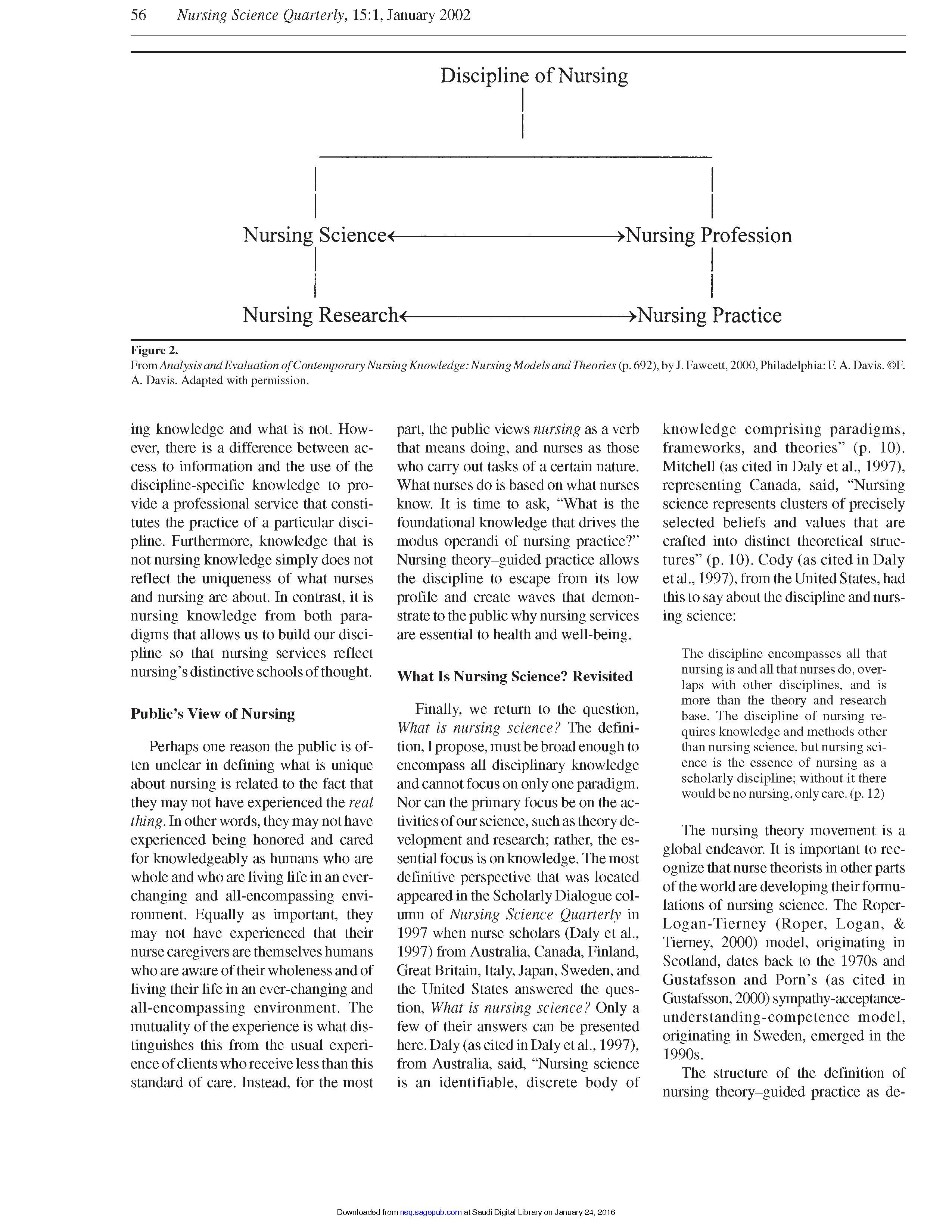 (Barrett, 2002)
Nursing science, a basic science, is the substantive discipline-specific knowledge that focuses on the human-universe-health process articulated in the nursing frameworks and theories. 

The discipline-specific knowledge resides within schools of thought that reflect differing philosophical perspectives that give rise to ontological, epistemological, and methodological processes for the development and use of knowledge concerning nursing’s unique phenomenon of concern.
(Barrett, 2002)
Nursing in Islam and Caring:  an Islamic Perspective
“In the Name of Allah (God), Most Gracious, Most Merciful’ (‘Bismi Llah ir Rahman ir Rahim’)
The opening words of the Qur’an (Holy Book of Islam) are frequently used as an invocation at the commencement of any word or action for many Muslims in health and sickness.

Central to Islamic teachings are the connections between knowledge, health, holism,  the environment  and the 'Oneness of Allah', the unity  of God in all spheres of life, death and the hereafter. 

Islamic  teachings and practice have enabled the production of a holistic framework  in meeting the physical, spiritual, psycho-social and environmental needs of individuals and communities
(Rassool, 2000)
Caring is an attribute  of Islam, a religion  of peace, 'from  all individuals  not  only   towards  human  beings  but  also towards the fauna, flora and nonliving things'. (Salleh, 1994a)

The principles and practices of caring and moral discipline, from an Islamic perspective, are based on the Divine revelation  that is permanent.
(Rassool, 2000)
The notion  of formal caring in  nursing,  in  the West, can be dated back to Florence Nightingale  

In the Islamic context, was the Prophet's Mosque in Medina.
(Rassool, 2000)
The concept of caring ''for  the sick grew predominantly from  an  understanding   of  care  as  service  to  God,  a vocation   that   was  the  fulfilment  of  God's  covenant purpose and a freely given mutual  service within society, which  distinguished it from any contractual  or commercial basis'‘ (Bradshaw, 1994, p119)
(Rassool, 2000)
The concept of caring is embedded in the theological framework of Islam. 

Caring is a natural outcome of having a love for Allah  and the Prophet, as this is what is asked of us (Salleh 1994a). 

Prophet Muhammad  (PBUH) and Prophet  Eesa (Jesus, PBUH),  show  how  Allah   expects human beings to act by caring for the weak, the suffering and the outcasts of society. 

Caring in Islam means the will to be responsible, sensitive, concerned with  the motivation  and commitment  to act in the right  order to achieve perfection.
(Rassool, 2000)
The spiritual or metaphysical  aspect of caring can be perceived  as an act of 'doing  good'  (Maaruf)  or evading 'wrong  doing'  (Munkar)  with  the implications of working towards establishing order over time and space under every circumstances (Salleh 1994a). 

Further under- standing   of  caring  can  be  achieved  by  studying   the attributes   of   Allah    from   the   Holy   Qur'an,   and   the Prophet's (PBUH) sayings.
(Rassool, 2000)
In  Islam,  caring  is  expressed at  three  different levels: 
Intention
thought 
action. 

Underlying the intention and verbal expression of caring is the understanding of what, when, who to care for and why  (Salleh 1994a).
(Rassool, 2000)
In Muslim patients,  the  spiritual dimensions  of the individual remain within the tradition of Tawheed (Oneness of Allah).  

It is argued that nursing models and framework of care practiced within the framework  of the Judeo-Christian tradition, often devoid of the core of spirituality and religious convenant, are inappropriate in meeting the holistic needs of Muslim patients  in  Islamic  and nonIslamic  countries.

Hence, it would  seem totally  alien  for Muslim patients  to receive care  without  its  spiritual  entity.
(Rassool, 2000)
It is worth highlighting the fact that Islam is a caring and all encompassing belief system. 

The compassion of Allah and the expectations that Muslims  are required to be merciful  and  compassionate  to  others. 

Whilst   Islam clearly opposes alcoholism, sexual promiscuity or lifestyle issues such as homosexual practices, it does not prohibit Muslim nurses and other health  care professionals from caring for both Muslim and nonmuslim patients.
(Rassool, 2000)
There are no injunctions in  the provision of care for Muslim and nonmuslim patients with  HIV/AIDS or substance misuse. 

Caring, under Islamic ideology and practice, does not look to the belief of the sufferer, or his ethnic  group, or social status or wealth.  

Hence, it cares and treats equally nonMuslims the same as their Muslim counterparts.
(Rassool, 2000)
Caring Interaction and Islamic Perspective
Technology has given  the nurse the ability to give comfort  and care to patients and asserted that Islam emphasizes the dignity of the human and puts high value on direct  human contact and interaction.

Islam emphasizes the value of acquiring knowledge and expects that we all challenge existing knowledge,  and keep on inquiring  and researching.
(Rassool, 2000)
The Prophet Muhammad  (PBUH) stressed learning  by saying that  ''One  hour  of  teaching  is  better  than  a  night   of praying''. 

The pursuit of knowledge has a twofold process: 
professional development of health care professionals
pursuit of knowledge is in itself worship according to the Holy Qur'an.
(Rassool, 2000)
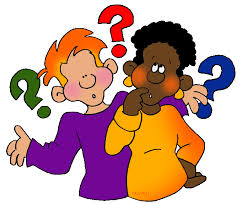 Barrett, E.A.M. (2002). What is nursing science? Nursing Science Quarterly, 15(1), 51-60.
Rassool, G.H. (2000). The crescent and Islam: healing, nursing and the spiritual dimension. Some considerations towards an understanding of the Islamic perspectives on caring. Journal of Advanced Nursing, 3(6), 1476-1484.